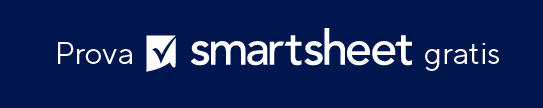 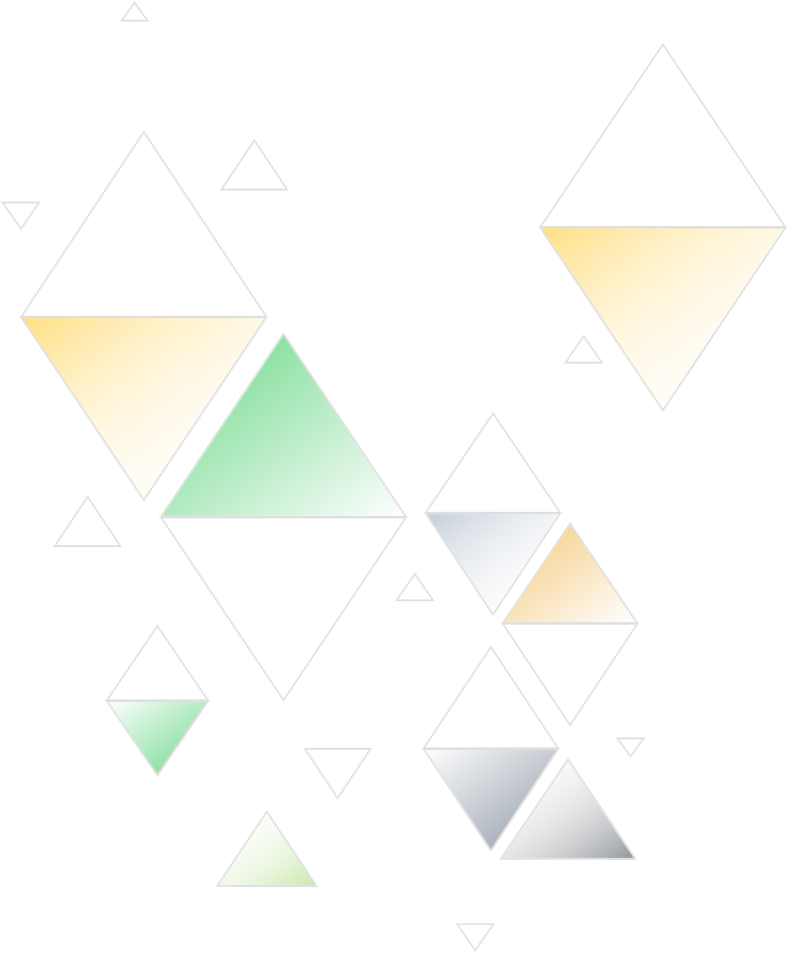 ESEMPIO DI MODELLO SEMPLICE DI CALENDARIO DEI CONTENUTI
PRESENTAZIONE DELL’ESEMPIO DI MODELLO SEMPLICE DI CALENDARIO DEI CONTENUTI